Spojito rozložená gravitujúca hmotnosť
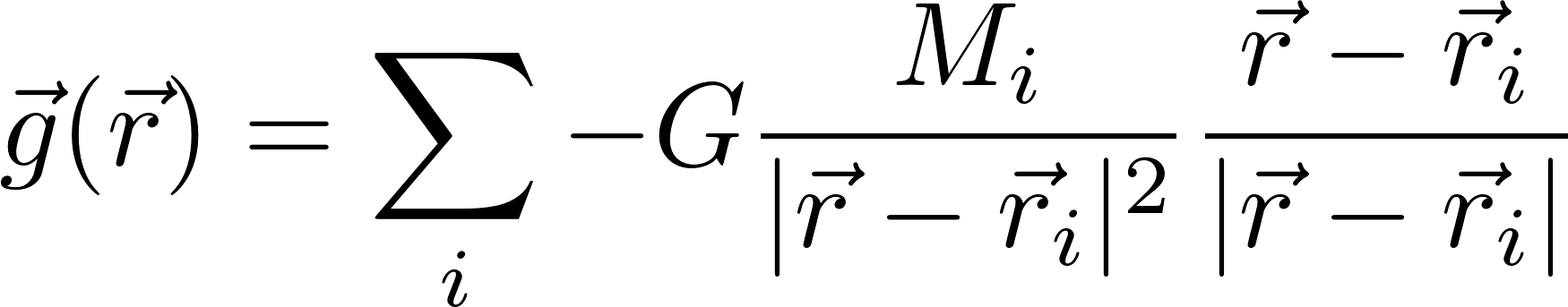 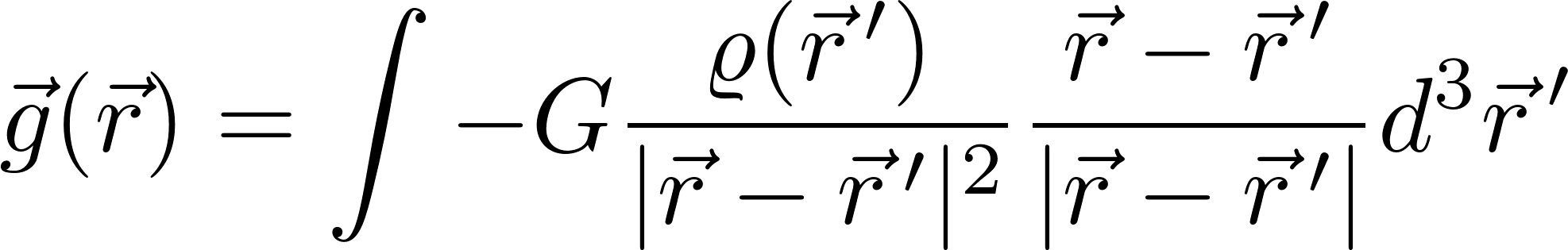 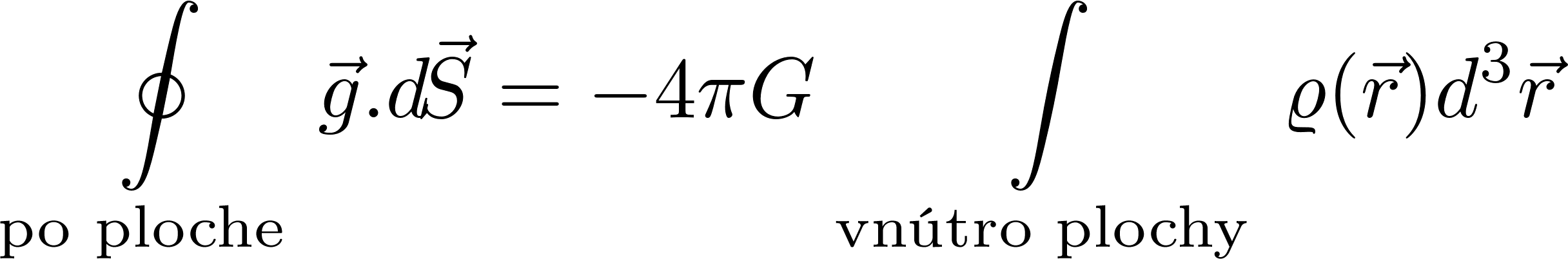 1
Tomuto vzťahu sa hovorí Gaussova veta (v integrálnom tvare).
Vizualizácia gravitačného poľa
2
Vizualizácia gravitačného poľa - siločiary
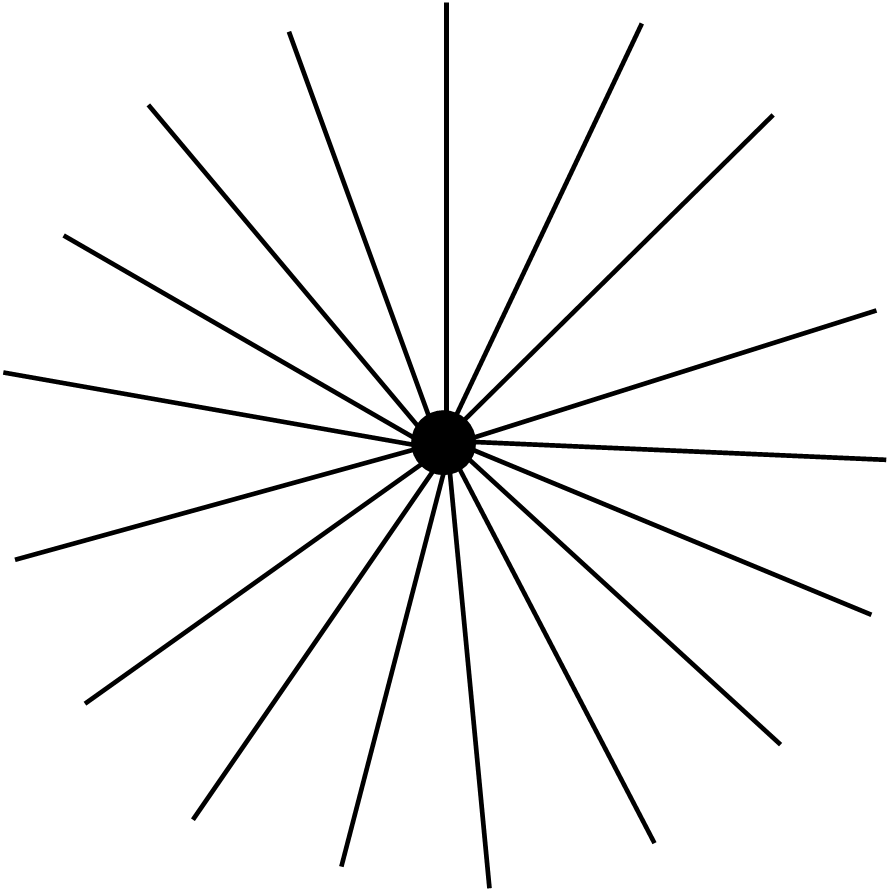 Siločiara je taká čiara, že gravitačné pole v každom jej bode má smer jej dotyčnice v tomto bode.
3
Vizualizácia gravitačného poľa – ekvipotenciálne hladiny
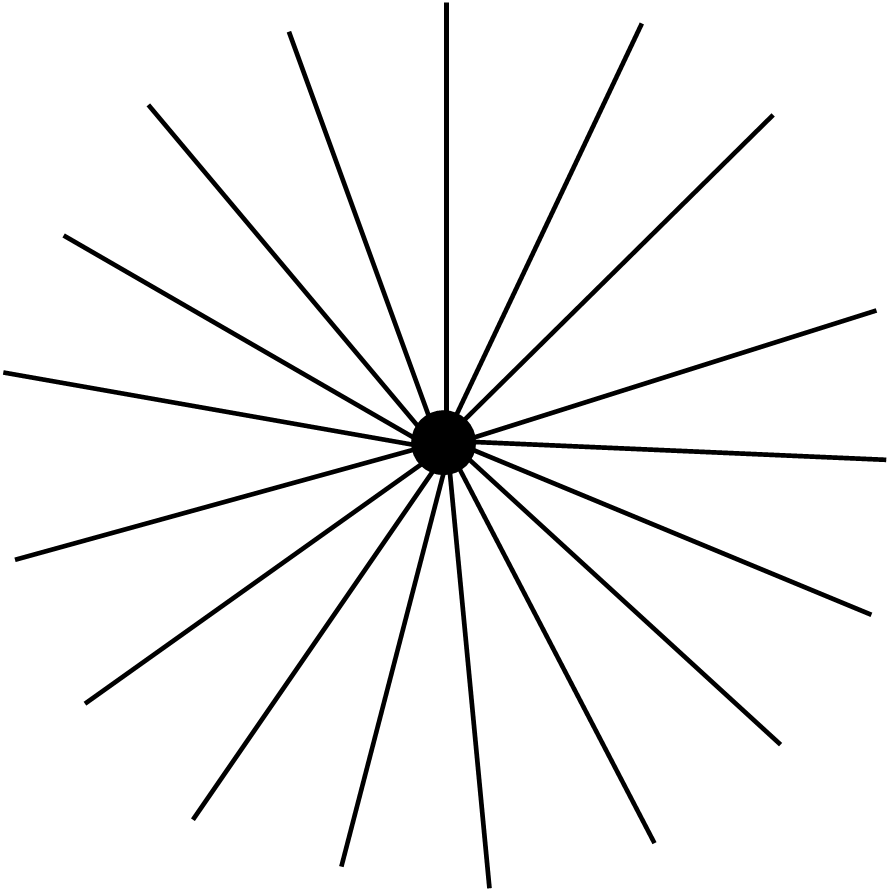 4
Harmonický oscilátor
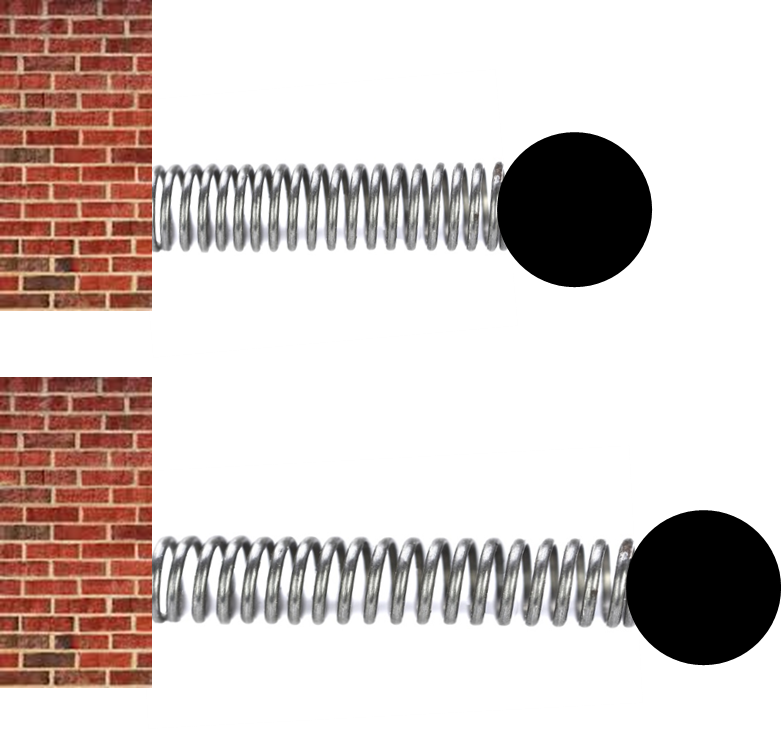 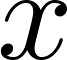 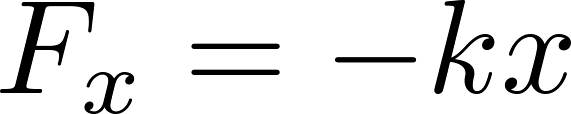 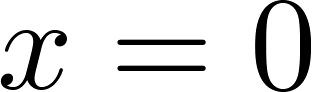 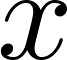 6
Práca pri napínaní pružiny
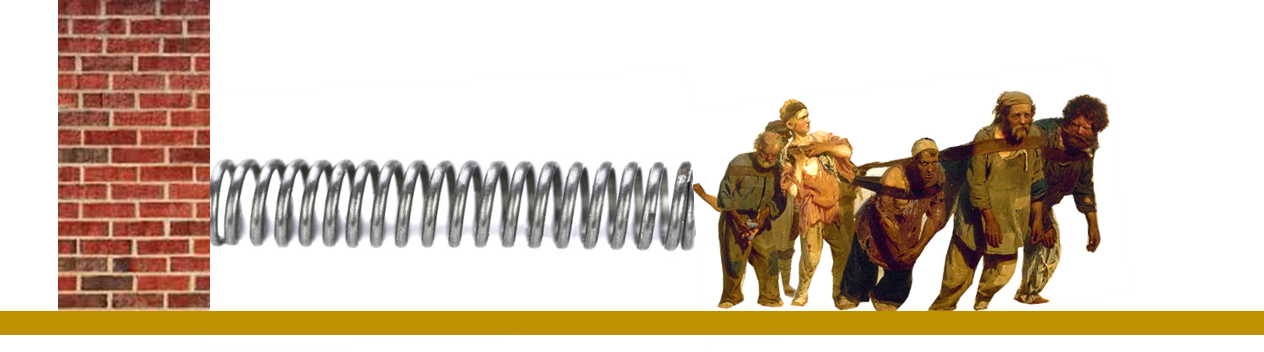 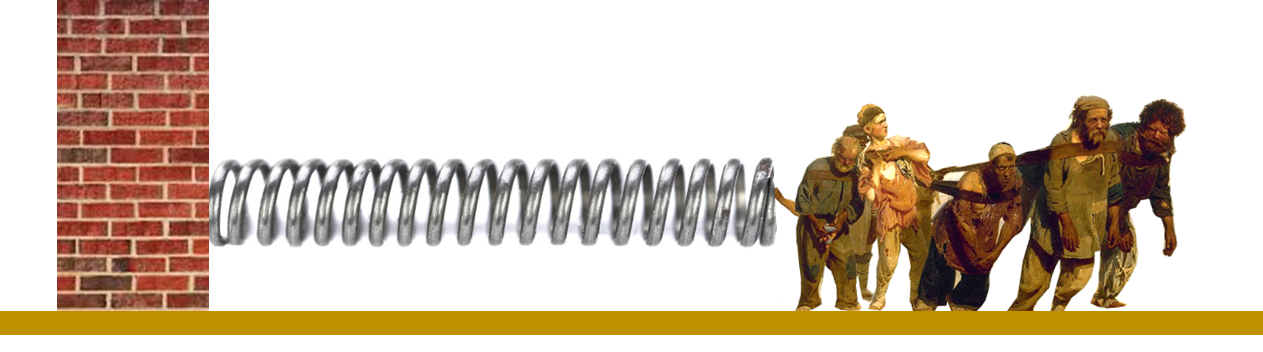 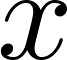 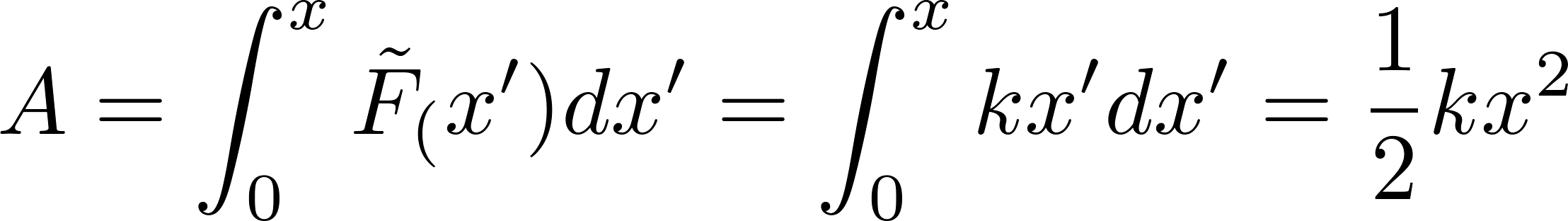 Potenciálna energia pružnosti
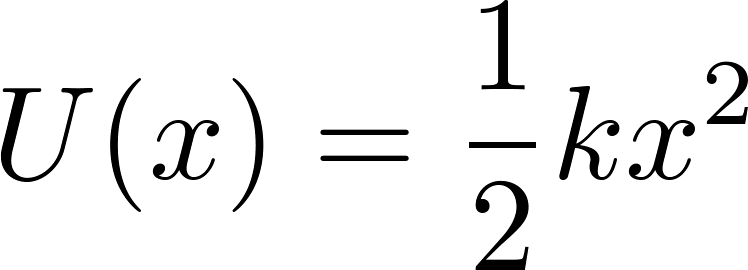 Oscilátor
x
Rovnovážna poloha nech je x = 0

Pružina: 

Pohybová rovnica:

Uhádneme riešenie:

Naozaj:

Ale rovnako dobré je aj riešenie
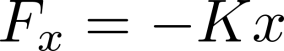 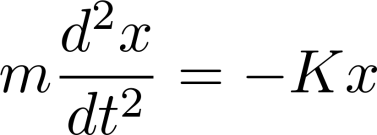 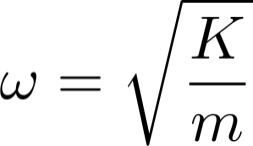 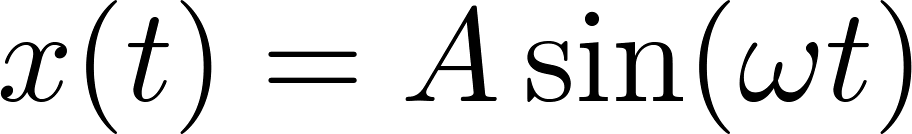 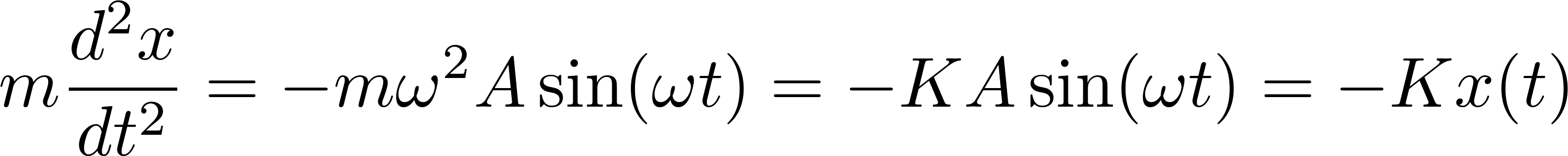 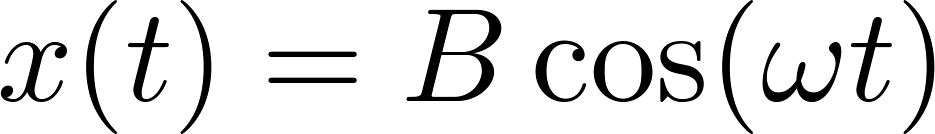 8
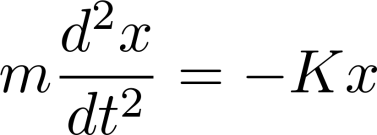 Rovnica                               je tzv. lineárna, čo znamená, že súčet jej 

dvoch riešení je tiež riešením, teda aj riešenie
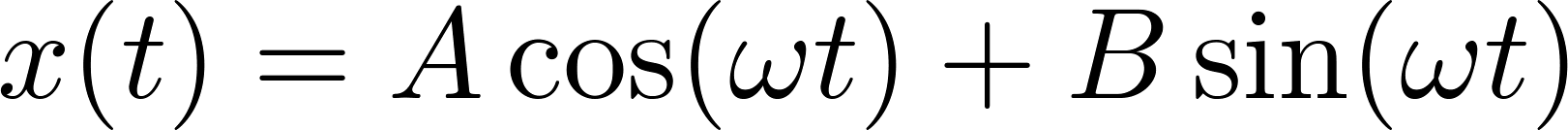 Pri zadaných počiatočných podmienkach

dopočítame najprv rýchlosť
a dostaneme jednoznačne
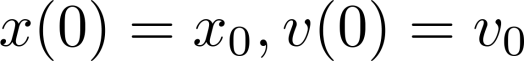 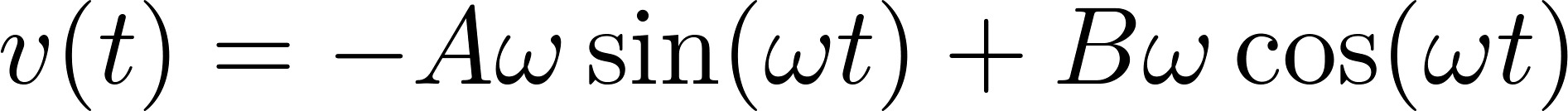 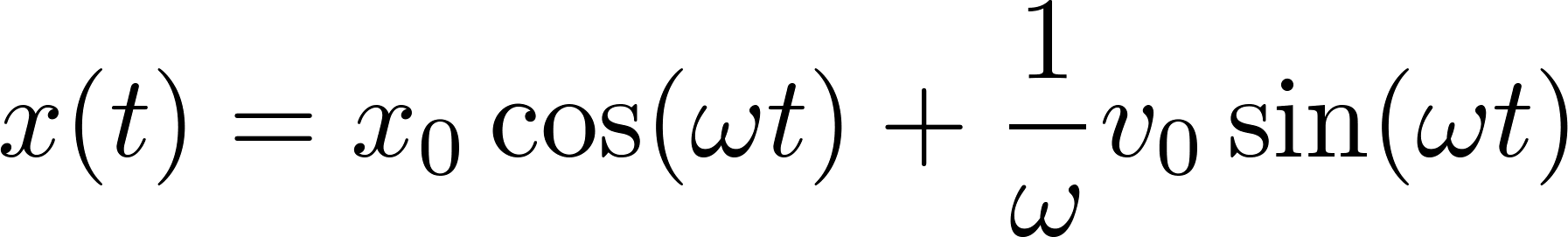 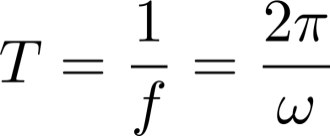 pohyb je periodický s periódou
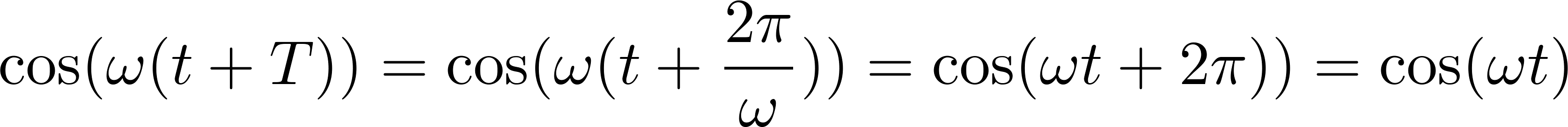 naozaj:
9
Pri ľubovoľných počiatočných podmienkach vieme teda jednoznačne  predpovedať budúcnosť, takže sme zrejme našli v tvare
(#)
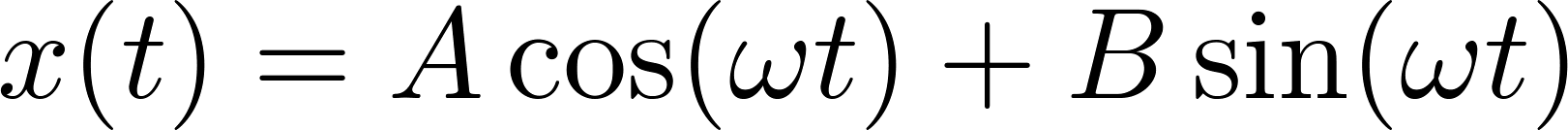 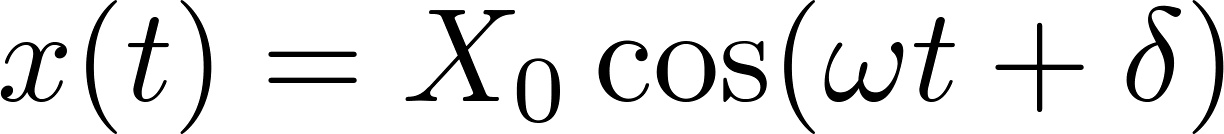 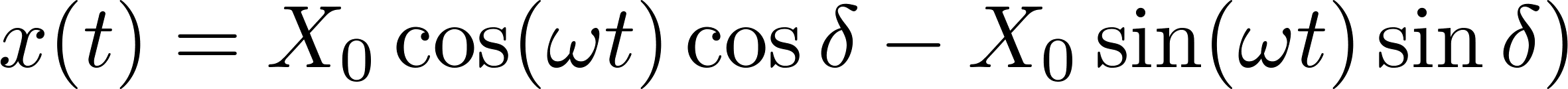 porovnaním s (#) dostaneme
odtiaľ zrejme
Potom treba nájsť také δ, aby platilo
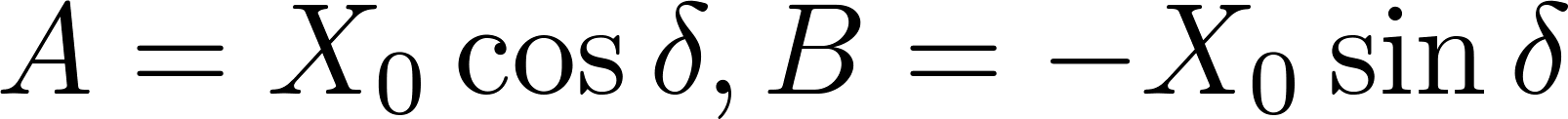 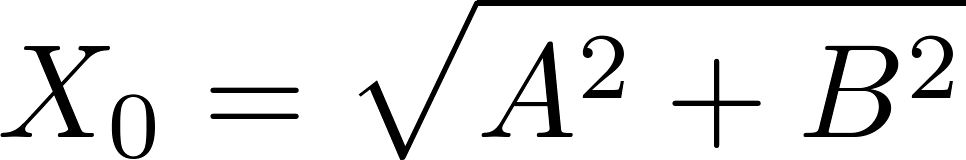 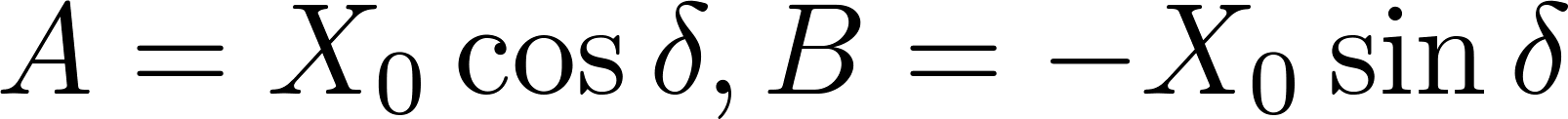 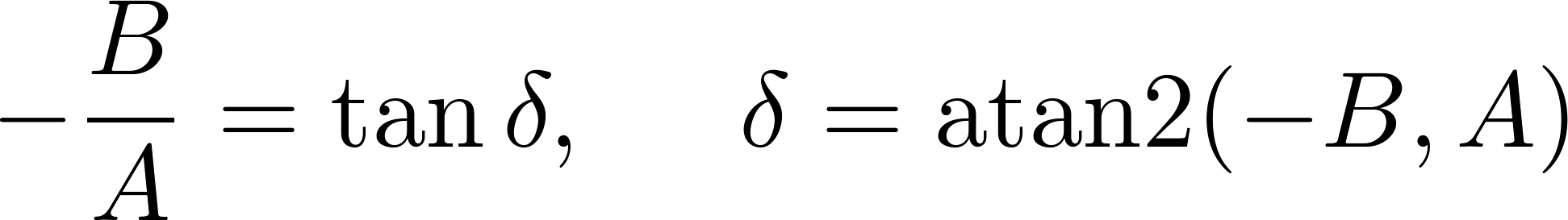 10
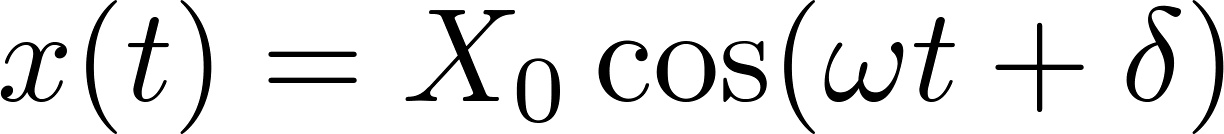 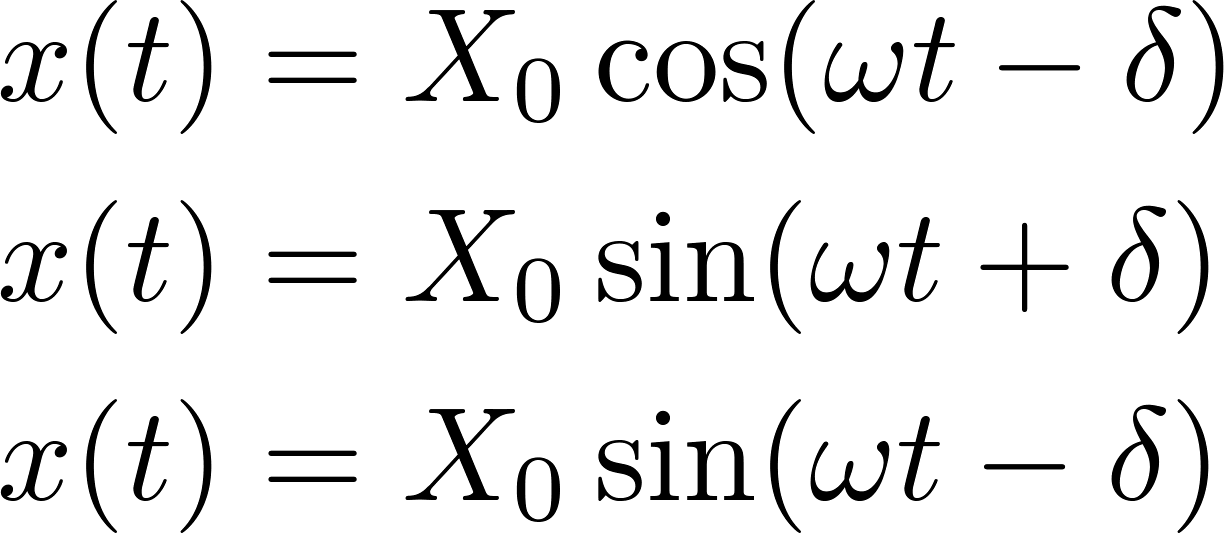 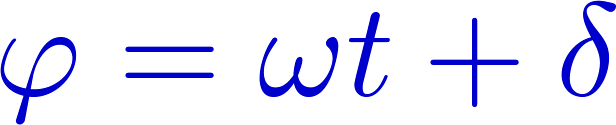 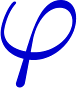 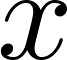 Je teda zrejmé, že rotujúci fázor príslušný ku kmitaniu


môžeme vyjadriť ako komplexnú funkciu reálnej premennej „čas“ takto
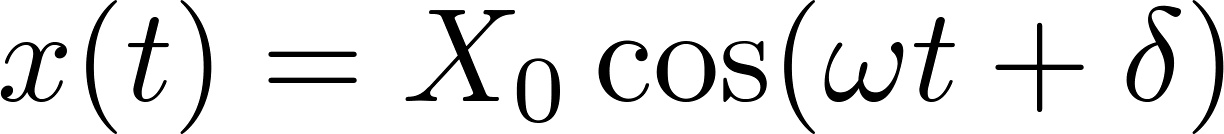 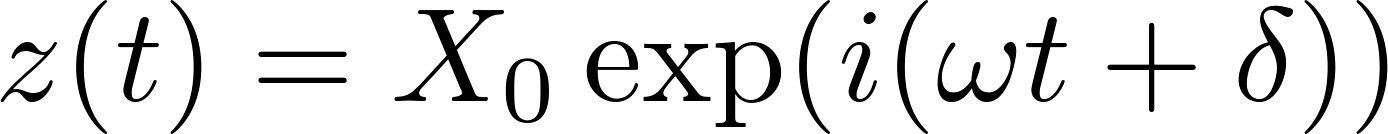 a kmitavý pohyb potom ako reálnu časť
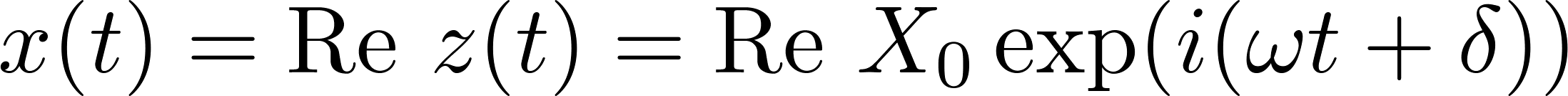 Užitočné je použiť vo vyjadrení komplexnú „amplitúdu“ tak že do nej zahrnieme aj fázu takto
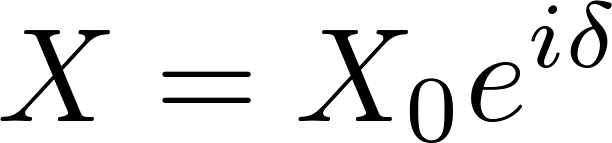 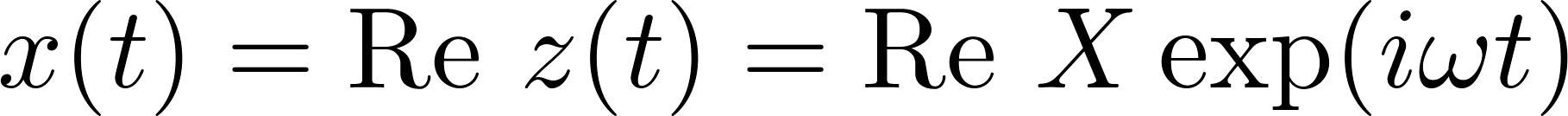 Využívame tu Eulerov vzťah
Pravidlo o „násobení exponent“ potom pracuje namiesto nás (oslobodí nás od používania goniometrických vzťahov), keď dostaneme
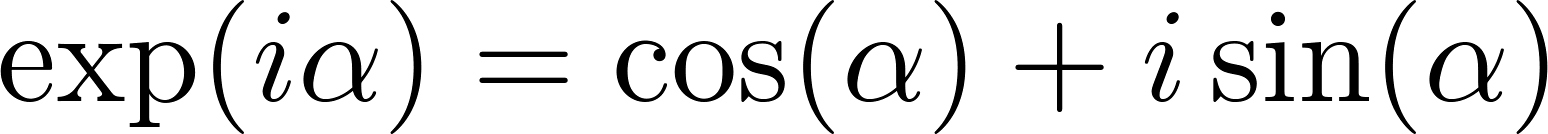 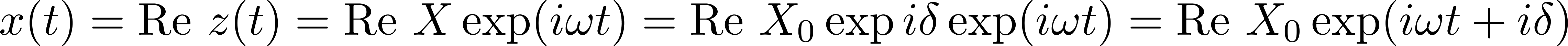 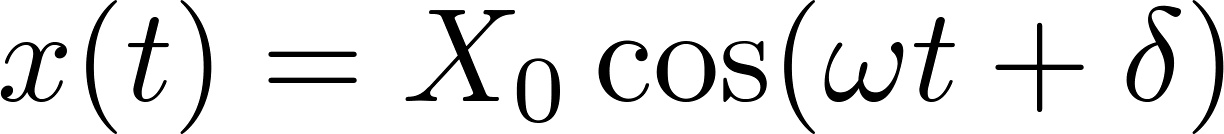 Pri práci s komplexným vyjadrením kmitavého pohybu často nepíšeme symbol pre reálu časť a chápeme ho implicitne, keď na konci výpočtu zoberieme len reálnu časť výsledku.